新港墘港
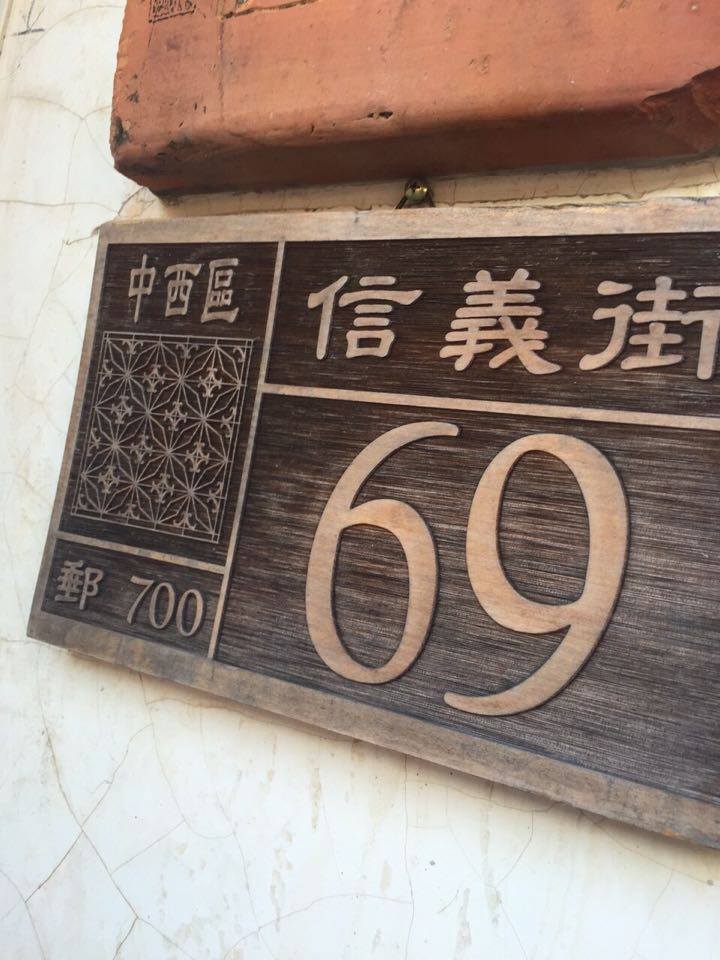